States to Watch in 2018
Mervyn L. Jones II
NEW JERSEY - Governor’s Promise
NJ-RAMP 

LEADERSHIP

ADVOCATES

WHAT HAS BEEN DONE?
ILLINOIS – Ballot Push
Healthy & Productive Illinois

Leadership

What’s ahead
MICHIGAN – Ballot Push
Healthy Michigan  

Leadership

Troops on the ground and Boot camps
NEW HAMPSHIRE – LEGISLATIVE PUSH
New Futures

Victory

Future
Vermont – Legislative
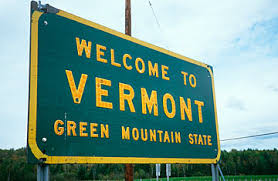 Passed Decriminalization.

1-2 ounces will not be ticketed or charged.